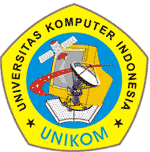 MATERI PERKULIAHANANALISIS ALGORITMA
KOMPLEKSITAS ALGORITMA
1
Ken Kinanti Purnamasari
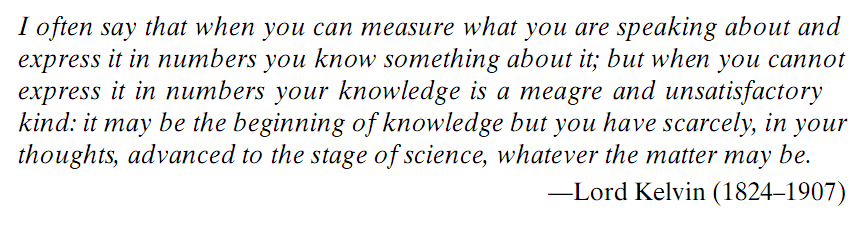 ANALISIS ALGORITMA
ANALISIS
Pengkajian bagian-bagian dan hubungan antarbagian dalam suatu hal untuk memahaminya dengan tepat secara menyeluruh.
ALGORITMA
Langkah-Langkah Penyelesaian Masalah.
ANALISIS ALGORITMA
Penguraian & Pengkajian Langkah-langkah penyelesaian masalah, untuk memahaminya dengan tepat secara menyeluruh.
MENGAPA DIANALISIS ?
Algoritma dianalisis untuk melihat seberapa efisien suatu algoritma menggunakan resource (waktu & memori).
KOMPLEKSITAS ALGORITMA
Mengapa Harus Efisien ?
Pengaruh signifikan dari efisiensi algoritma
EFISIENSI ALGORITMA
Algoritma yang baik adalah algoritma yang efisien.

 Efisiensi Algoritma diukur dari jumlah waktu & kapasitas memori yang dibutuhkan saat eksekusi.

 Makin sedikit waktu & memori yang dibutuhkan, suatu algoritma makin efisien.

 Kebutuhan waktu & memori bergantung pada ukuran jumlah masukan (n)
EFISIENSI ALGORITMA
Mana lebih penting ?
Efisiensi WAKTU atau MEMORI ?
UKURAN INPUT
Didefinisikan sebagai parameter n

Contoh : 
Menghitung total jumlah 100 bilangan (n = 100)
Menghitung determinan matriks 5 x 5 (n = 25)
PERHITUNGAN WAKTU
Waktu Algoritma dapat diukur dari jumlah operasi / instruksi dasar yang dieksekusi algoritma tersebut.

Operasi Dasar
Perbandingan ( > , > , < , < , = ) 
Aritmatika ( - , + , * , / )
CONTOH KASUS (Menghitung Rata-Rata)
Input Array dengan n buah elemen : 
|a1 |a2 |a3   ... An


Procedure HitungRata2(input a1,a2,…,an : integer, output rata2 : real)
Deklarasi
	k, n 	: integer
	jumlah 	: real

Algoritma
	n  10
	jumlah  0
	k  1
	while k < n do
		jumlah  jumlah + ak
		k  k + 1
	endwhile
	rata2  jumlah / n
Operasi Pengisian Nilai 

	
	
	
	


Operasi Penjumlahan
Operasi Pembagian
	
	
	
	
	
Total kebutuhan waktu eksekusi algoritma HitungRata2 : 
Total Waktu = t1 + t2 + t3 = (4 + 2n)a + (2n)b + c
Cara demikian kurang berguna, karena : 
Tiap komputer punya kecepatan akses yang berbeda. 
Jadi, tidak ada informasi pasti mengenai waktu yang dibutuhkan dalam eksekusi suatu operasi dasar.

Diperlukan : 
- Model yang independen terhadap spesifikasi mesin & compiler tertentu.
KOMPLEKSITAS WAKTU & RUANG
WAKTU & RUANG
Time Efficiency  => Time Complexity
( T(n) = Jumlah Waktu pengerjaan suatu Algoritma)

Space Efficiency => Space Complexity
( S(n) = Jumlah ruang Memori yang dibutuhkan suatu Algoritma untuk input & output)
RUNNING TIME
T(n) ≈ Cop C(n)

Cop 	= Waktu Eksekusi operasi dasar di suatu komputer
C(n) 	= Jumlah operasi dasar di suatu algoritma
T(n) 	= Waktu Eksekusi suatu algoritma (Running Time)
RUNNING TIME
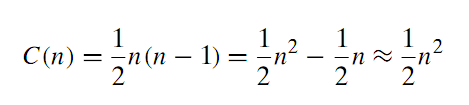 Untuk :
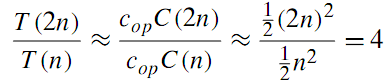 T(2n) = 4 x T(n)

Cop (kecepatan akses) & Konstanta Pengali (1/2) diabaikan.
Diperoleh perhitungan yang independen
CONTOH KASUS (Menghitung Rata-Rata)
Input Array dengan n buah elemen : 
|a1 |a2 |a3   ... An

Procedure HitungRata2(input a1,a2,…,an : integer, output rata2 : real)
Deklarasi
	k : integer
	jumlah : real
Algoritma
	jumlah  0
	k  1
	while k < n do
		jumlah  jumlah + ak
		k  k + 1
	endwhile
	rata2  jumlah / n
Operasi Mendasar adalah Penjumlahan, yaitu :

  			 jumlah  jumlah + ak

Maka, kompleksitas waktu untuk algoritma HitungRata2 :
 
				       T(n) = n
WORST, BEST, AVERAGE
Untuk beberapa algoritma tertentu, kompleksitas waktu dibagi 3 :
Worst – case efficiency [Tmax (n)]
Kompleksitas dengan jumlah paling besar.

Best – case efficiency [Tmin (n)]
Kompleksitas dengan jumlah paling kecil.

Average – case efficiency [Tavg (n)]
Kompleksitas dengan jumlah rata-rata keseluruhan kemungkinan
CONTOH KASUS (Sequential Search)
Procedure SeqSearch(input a1,a2,…,an : integer, x : integer, output 
			     idx : integer)
Deklarasi
	k 		: integer
	ketemu 	: boolean

Algoritma
	x  8
	n  10
	k  1
	ketemu  false
	while (k < n) and (not ketemu) do
		if ak = x then
			ketemu  true
		else
			k  k + 1
		endif
	endwhile
	if ketemu then
		idx  k 
	else 
		idx  0
	endif
Worst-case 	: jika (a1 = x)
	


Best-case 		: jika (an = x)  atau  (x tidak ditemukan)
	


Average-case 	: jika x ditemukan pada posisi j, maka 
				  perbandingan dieksekusi sebanyak j kali.
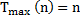 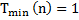 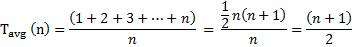 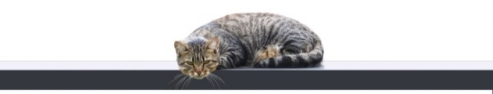 Ada Pertanyaan???
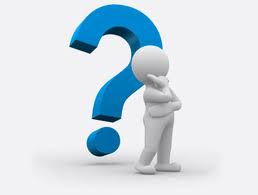 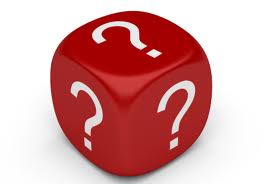 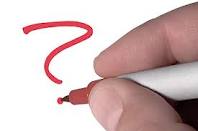 TUGAS
Tugas Perorangan (Tulis tangan) : 
Cari 3 buah algoritma !
Analisis kompleksitas setiap algoritma tersebut !